AWS Organization
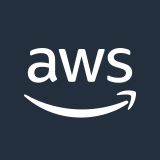 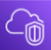 VPC IPAM
Private Scope
Public Scope
*
Pool (Top Level)
Pool 
(us-west-2)
Pool 
(us-east-1)
Pool 
(dev)
Pool 
(dev)
Pool 
(prod)
Pool 
(prod)
Shared via RAM
Shared via RAM
*Note: Module is flexible to build any pool structure, diagram is just an example.

** Note: Accounts / OUs and VPCs are not build by module. You can share to RAM Principals.
Team
Pools
Team
Pools
Team
Pools
Team
Pools
**
AWS OUs
AWS Accounts
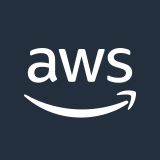 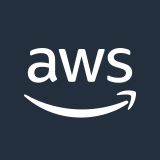 VPC
VPC
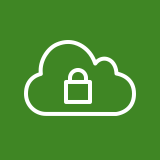 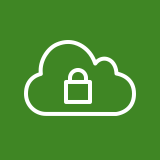